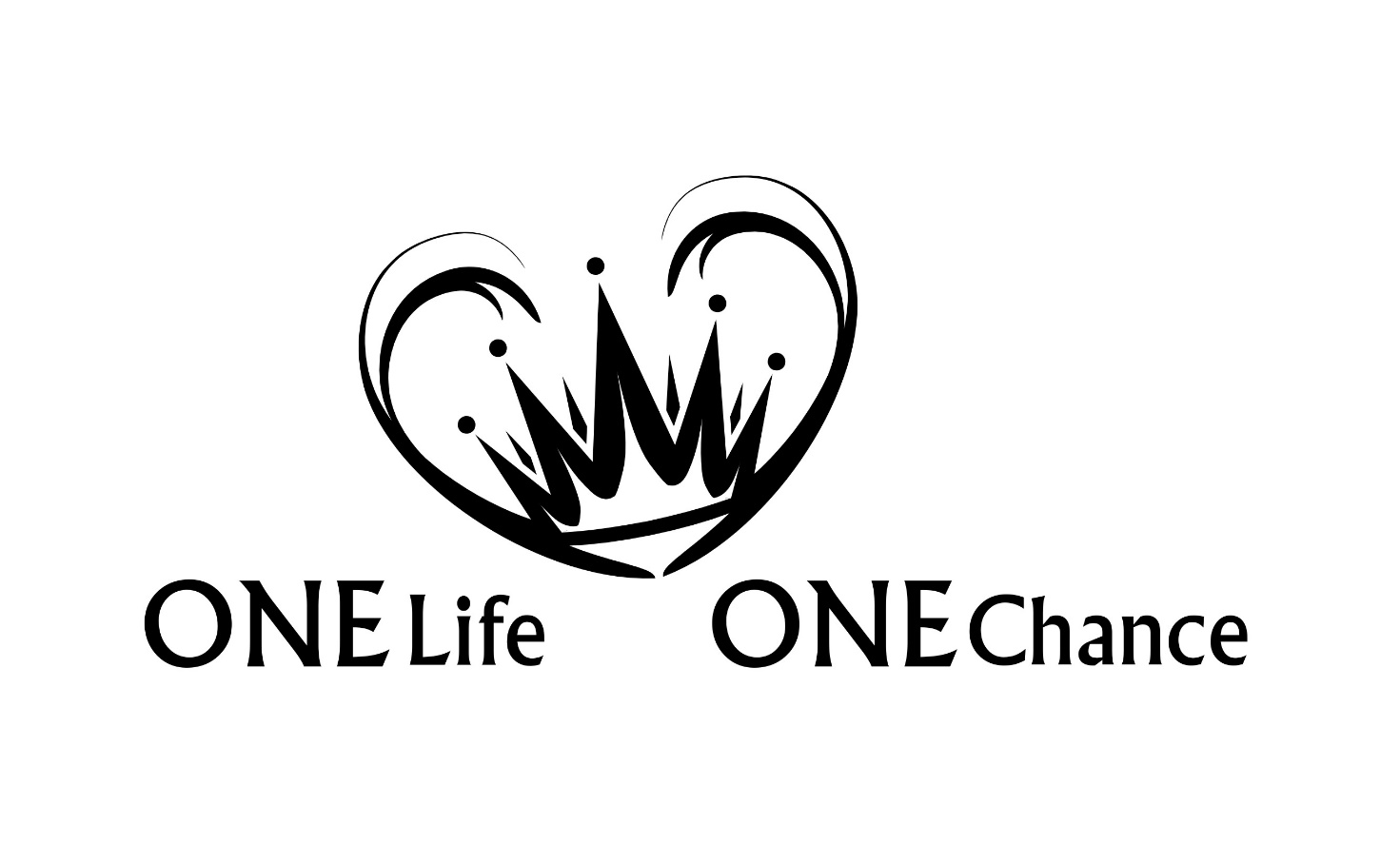 Matthäus Teil 3
Matthäus
Kapitel: 28 | Verse:  1071
Einleitung:

Sein Stammbaum 1,1-17

Seine Geburt 1,18-2,23

Seine Ankündigung 3,1-12 (Johannes der Täufer)

Seine Taufe 3,13-17

Seine Versuchung 4,1-11
„Dies ist das Buch der Abstammung Jesu Christi, 
des Sohnes Davids, des Sohnes Abrahams.“ (Mt1,1)
Der Stammbaum macht deutlich, dass Gott trotz allem 
Versagen und menschlicher Schuld seine Verheissungen 
erfüllt! Er erwählt und gebraucht unscheinbare 
Menschen, die vor der Welt nichts gelten!
Von Anfang an macht Matthäus deutlich, 
dass Jesus kein willkommener König war, dass aber 
kein Mensch und kein Herrscher und keine Macht 
die Ankunft des Königs Gottes verhindern konnte.
Die Begierden unserer alten Natur, die Begierde unserer 
Augen und der Hang zum Hochmut sind ständige 
Einfallstore für satanische Verführungsversuche!
„Ihr habt gehört, dass zu den Alten gesagt ist: 
»Du sollst nicht töten!«, wer aber tötet, der wird 
dem Gericht verfallen sein. Ich aber sage euch: Jeder, 
der seinem Bruder ohne Ursache zürnt, wird dem 
Gericht verfallen sein.“ (5,21+22) 

( Wer jemanden als Narr bezeichnet, ist ein Mörder.)
„Darum sage ich euch: Sorgt euch nicht um euer Leben, 
was ihr essen und was ihr trinken sollt, noch um euren 
Leib, was ihr anziehen sollt! Ist nicht das Leben mehr als 
die Speise und der Leib mehr als die Kleidung?“ (6,25) 

( Mit unseren Sorgen beschämen wir unseren König 
des Himmels. Er hat verheissen, sich um die Schöpfung 
und um uns zu kümmern!)
„Darum sollt ihr vollkommen sein, gleichwie euer 
Vater im Himmel vollkommen ist!“ (5,48)
Merke: 
Nicht durch den Lebensstil werden wir gerettet, 
sondern wir sind errettet zu diesem Lebensstil!
Die Chronologie der Predigten im Matth 
folgen einer eindeutigen Logik! Nachdem 
das Grundgesetz (Königreich-Lebensstil) 
den Jüngern klar gemacht worden ist, 
folgt der Auftrag, das Evangelium weiter 
zu tragen. Das Evangelium des Königs soll 
allen Menschen verkündigt werden!
Die Namen der zwölf Apostel (10,1-4)

Der Auftrag der zwölf Apostel (10,5-16)

Der Preis der Jüngerschaft (10,17-39)

Der Segen der Jüngerschaft (10,40-42)
„Hütet euch aber vor den Menschen! Denn sie werden 
euch den Gerichten ausliefern, und in ihren Synagogen 
werden sie euch geißeln; auch vor Fürsten und Könige 
wird man euch führen um meinetwillen, ihnen und den 
Heiden zum Zeugnis. … Der Jünger ist nicht über dem 
Meister, noch der Knecht über seinem Herrn; es ist für 
den Jünger genug, dass er sei wie sein Meister und der 
Knecht wie sein Herr. Haben sie den Hausherrn 
Beelzebul genannt, wie viel mehr seine Hausgenossen!“
							(10,17-39)
Die zwölf Apostel (Die Zwölf)
 
„Und sie haben ihn (Drache, alte Schlange, Teufel, Satan) 
überwunden um des Blutes des Lammes und um des Wortes 
ihres Zeugnisses willen und haben ihr Leben nicht geliebt 
bis in den Tod!“ (Off 12,11 )
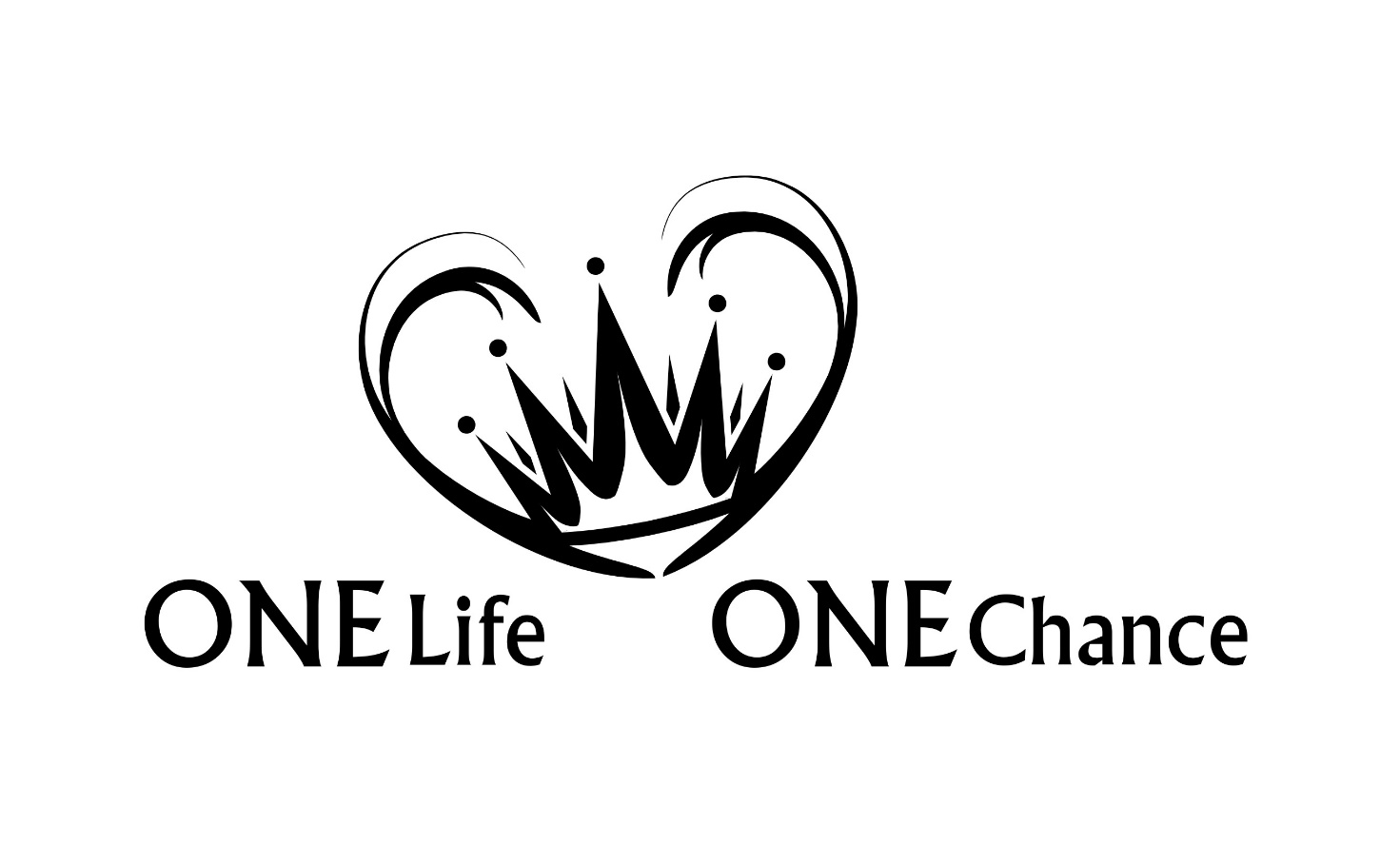 Matthäus Teil 3